Looking beyond P/E Multiple
Evolution of my views on valuation
Thinking on Valuation- has changed/evolved over time
Started as deep value guy- 2010-12- leaning towards Graham style – It worked well as there were such bargains available in market- at the same time realized that in Indian market, there are more value traps than bargains 
Started appreciating growth and business quality- however was very reluctant to pay- price anchoring bias- Growth at reasonable price was the flavour during 2011-2014 – Cera/Amara Raja/Atul Auto/Fluidomat – stuck to buying decent quality businesses at  reasonable price- P/E multiples of 15 was the upper limit 
As I spent more time in market, read and understood about how great businesses create wealth over time- started appreciating importance of buying great businesses – AND pay fair price for the same- ENIL/MCX/Ajanta-  still stuck in thinking ONLY through P/E multiple- though was willing to pay P/E of 20-25 times for high quality business
However, over last year, the realization has dawned that it is important to look beyond P/E multiples- not to miss out on some great opportunities
Why should we look beyond P/E multiples
One of the key reason why P/E becomes less relevant is because “E” does not represent the true “earning power” over time
Why would “E” may not represent  true earning power
During business lifecycles…businesses do go through years where margins fluctuate
Businesses need to invest in single shot. While benefits from the investment accrue over period of time
The business model- is fixed cost heavy- while the demand/top-line may fluctuate based on external environment
In few cases, future business earnings can grow exponentially because of the small base with respect to extremely large opportunity size 
When business models are in transition. Where past may not mirror the future
When earnings are not present or too little to be meaningful
Example- Margin fluctuation- current margins may not reflect normalized margins – Jubilant food-works
Jubilant Foodowrks
Key thing to figure out is – what is the normalized margin- on steady state basis – peer set analysis/similar business model- margin profile

Why/How the margin trajectory may change?  And which are the key variables that will trigger the change?

On normalized margin basis- how does the valuation look?
Dominos USA
Dominos Australia
Disproportionate upfront investment is done..cost of which passes through P&L  while the revenue is yet to be realized
This happens in business models where capacities have to be created ahead of demand…which requires large upfront investment
Not only such business models incur large capex, but also it incurs substantial operating cost which is disproportionate to incremental revenue generation
Moreover, if significant part of capex is funded through debt, even interest cost will dampen the bottom line
Example of ENIL – P/E of 83 on TTM basis
In 2015- had more than 550 Crore of cash on balance sheet- earning 35-40 crore of interest income
Phase III bidding and renewal of existing license meant incurring cape of 700+ crore on gross block of 53 crore
Fixed cost heavy business model- combined with soft demand leads to negative operating leverage
There are many business models where inherently majority of operating expenses are fixed cost
Higher the fixed cost in the operating expense, higher the operating leverage
Operating leverage is a double edged sword- it cut both ways
Any reduction in top line will have magnified impact on bottom line – however the assessment is to be made, whether the demand drop is transient or not
Examples: Typically most of high gross margin businesses fall into this category ENIL, MCX, Wonderla Holidays
Case 1: 60% operating expense is fixed
Case 2: 70% operating expense is fixed
-31%
-46.5%
-39%
-28%
When revenue base is too small compared to opportunity size AND the business model has lot of entry barriers and limited competition
First of all, not all situations where revenue base is small and opportunity size is large, P/E is irrelevant. 
Two critical ingredient for P/E to be less relevant are  
High entry barrier to the business 
Limited competition 
Can we find such examples in Indian context? 
Repro-Ingram tie up – Ingram is the largest aggregator of books in the world with 14 million titles – all these titles will be available for Repro for putting up on market place model
Total size of online book market is 800-1000 Crore- 2.5-3% of physical book market and can reach 10% of total book market size- while the book market itself in India is growing at 20% CAGR- Total potential opportunity can expand to 10-15 times from here on.
Repro- the largest book printer in India- has perfected one book model where they print- one book at a time and deliver to end customer within 48 hrs
With access to large set of title and one-book model- there is virtually no competition
It has disrupted existing book distribution model by eliminating inventory/stock-out cost while zero returns for publishers
Works on negative working capital
When business models are in transition- both quality and quantum of earning may change dramatically
There are many variants of business model transition that can lead to disproportionate earning growth and improve the quality of earning 
Symphony: transition to asset light- single product model





Moving towards value added products
Garware Wallropes: Margin improved from 8% to 15% from 2014-2017
Navin fluorine: margins improved from 12% range to 25% from 2008 to 2011 
In all the above cases and many more…Had one understood the transition right and had even paid up significantly above historical average valuation, one would have made disproportionate money
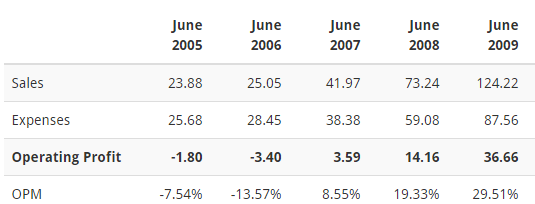 When businesses go through troubled times, especially due to industry/economic headwinds, In many cases the there is no earning present. However, that may not represent the earning power of the company
This is valid for peculiar situations and is not true for all the businesses going through down cycles
At first it is important to choose quality business that has the capacity (technological/product/know how/industry standing etc)to bounce back when cycle turns and has the tenacity (low debt, unutilized capacity, strong cash flows) and management has run a tight ship during the troubled times
Key questions to ask
what was the earning power when the business was not facing down cycle? 
When the cycle turns, will the earning power revert to earlier normalized level and why?
Will they fall prey to same cycle again or are they doing something different to come out better next time?
TD Power Systems-?